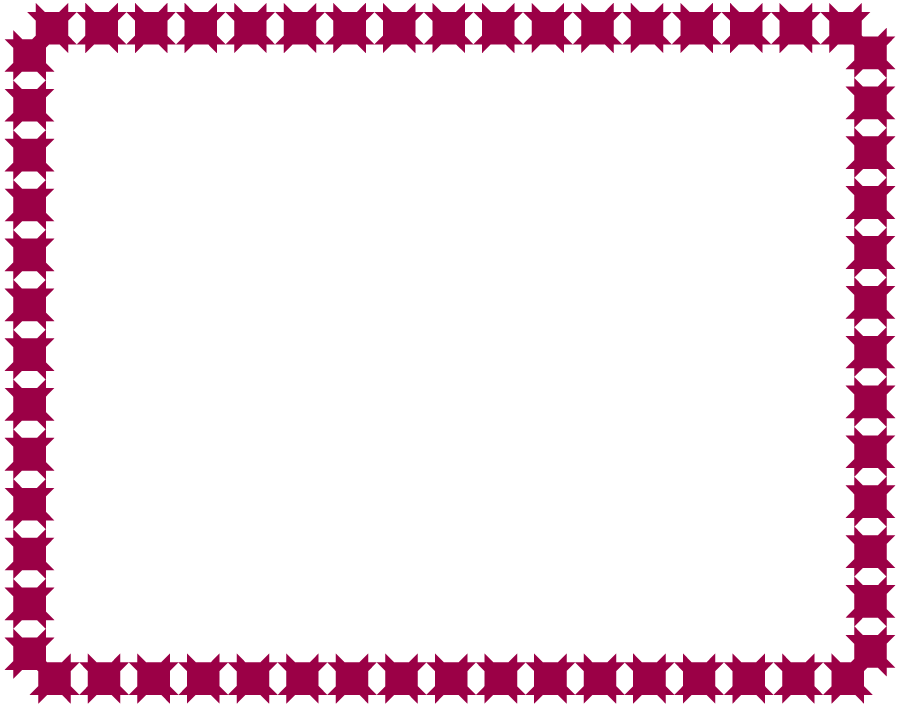 Центр детского предпринимательства «Матроскин и его бизнес».
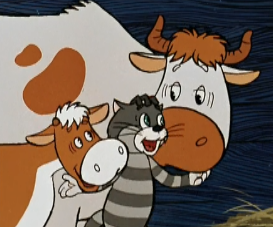 Фидео фильм
Бюджет
Расход
Доход
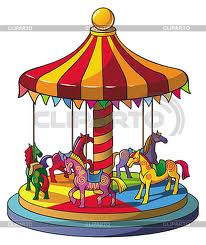 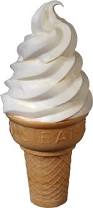 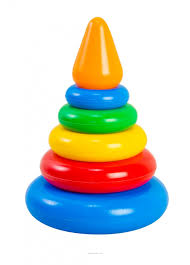 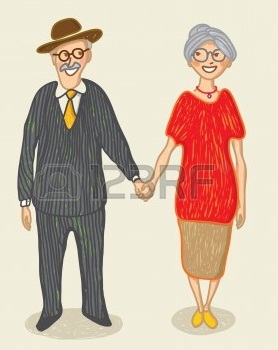 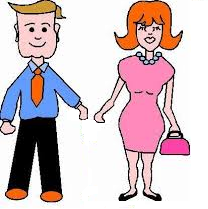 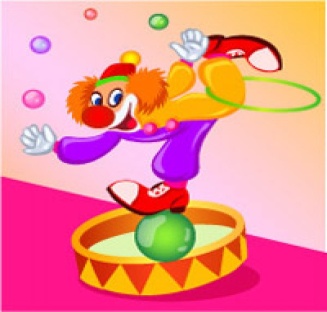 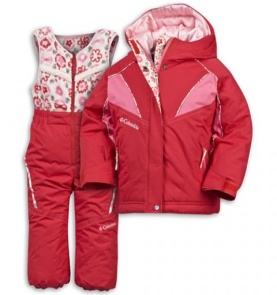 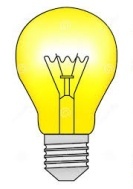 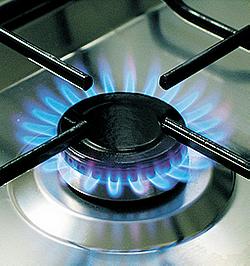 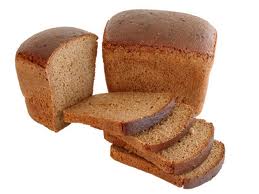 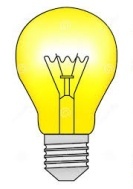 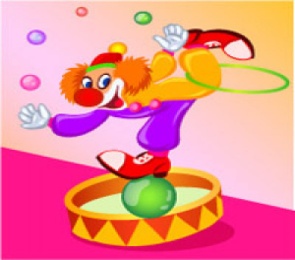 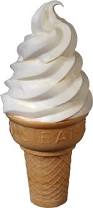 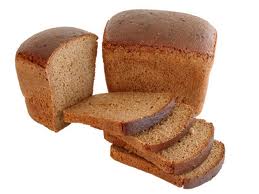 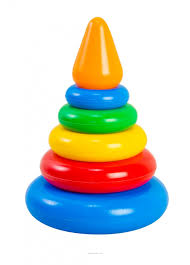 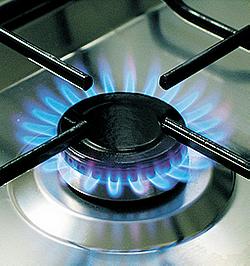 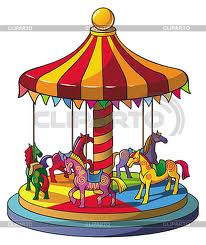 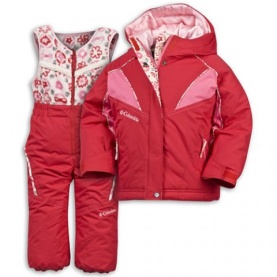 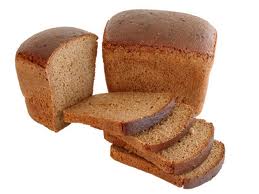 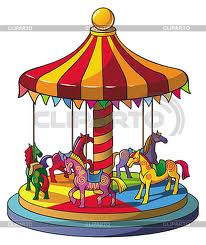 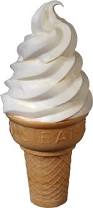 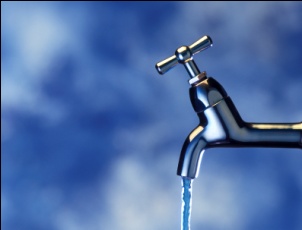 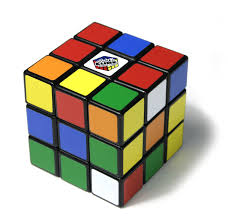 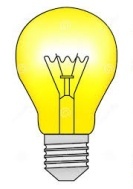 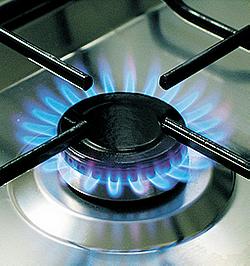 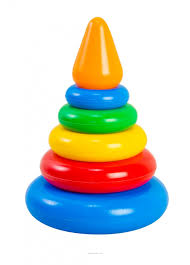 Бюджет
Доход
Расход
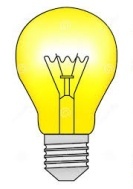 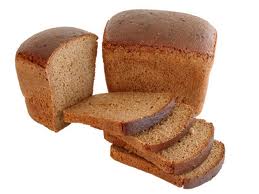 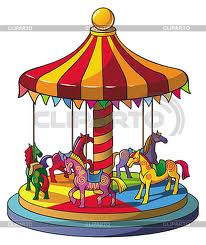 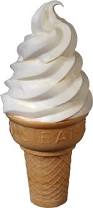 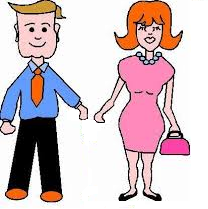 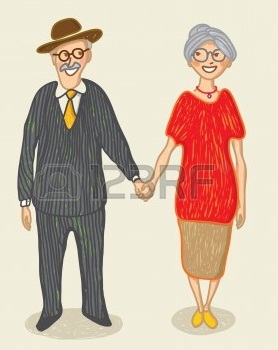 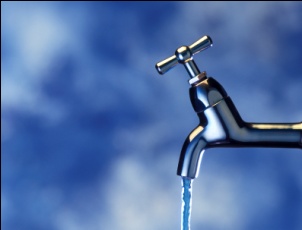 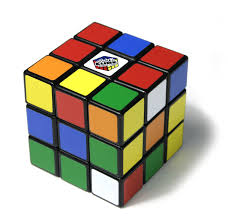 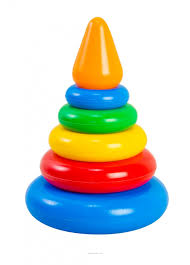 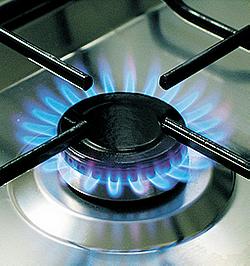 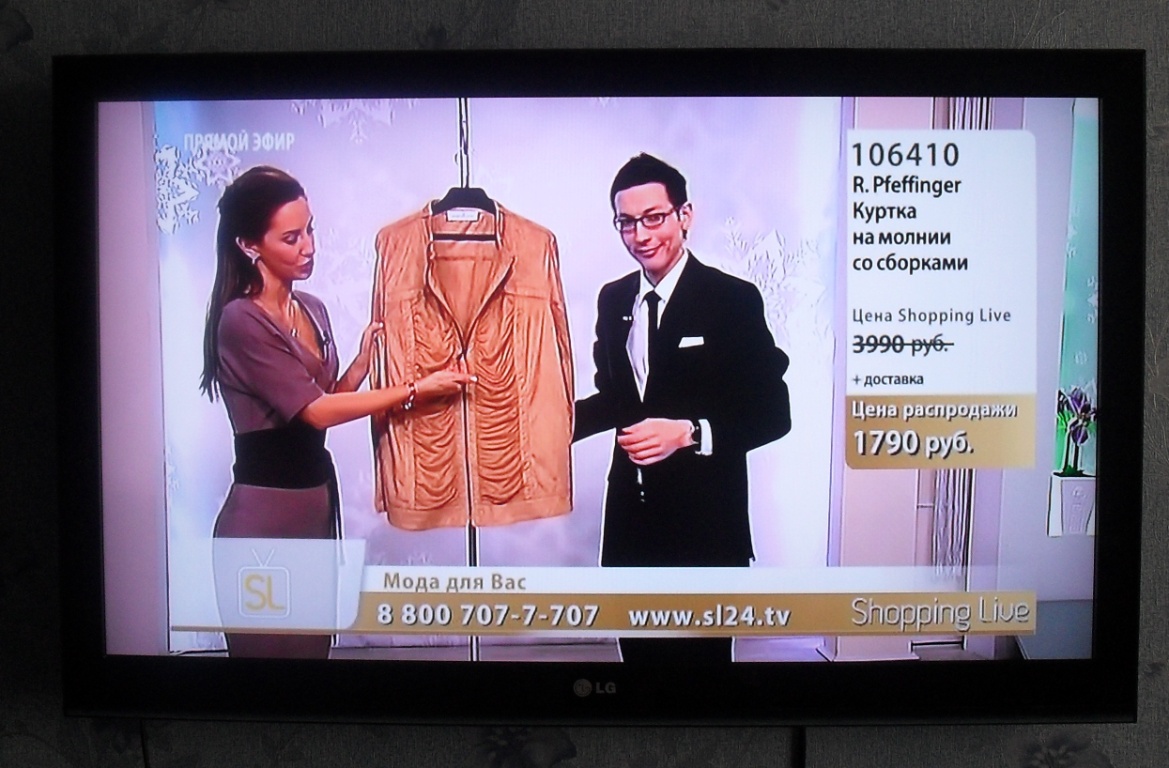 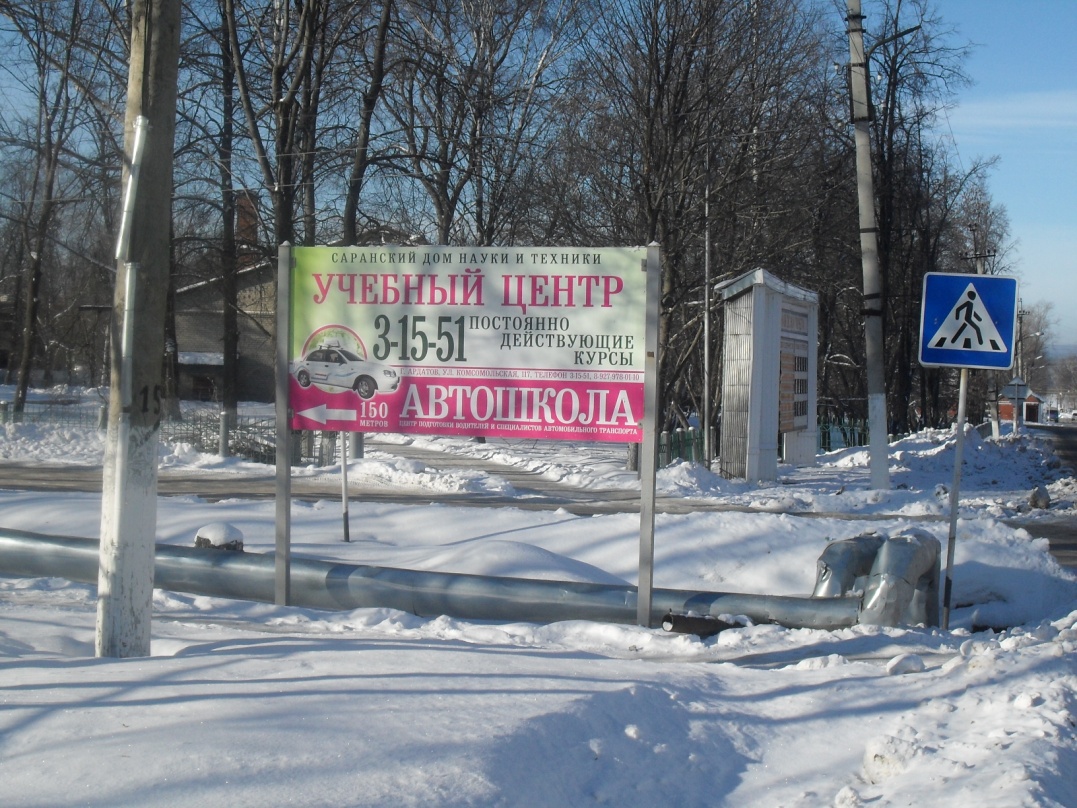 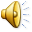 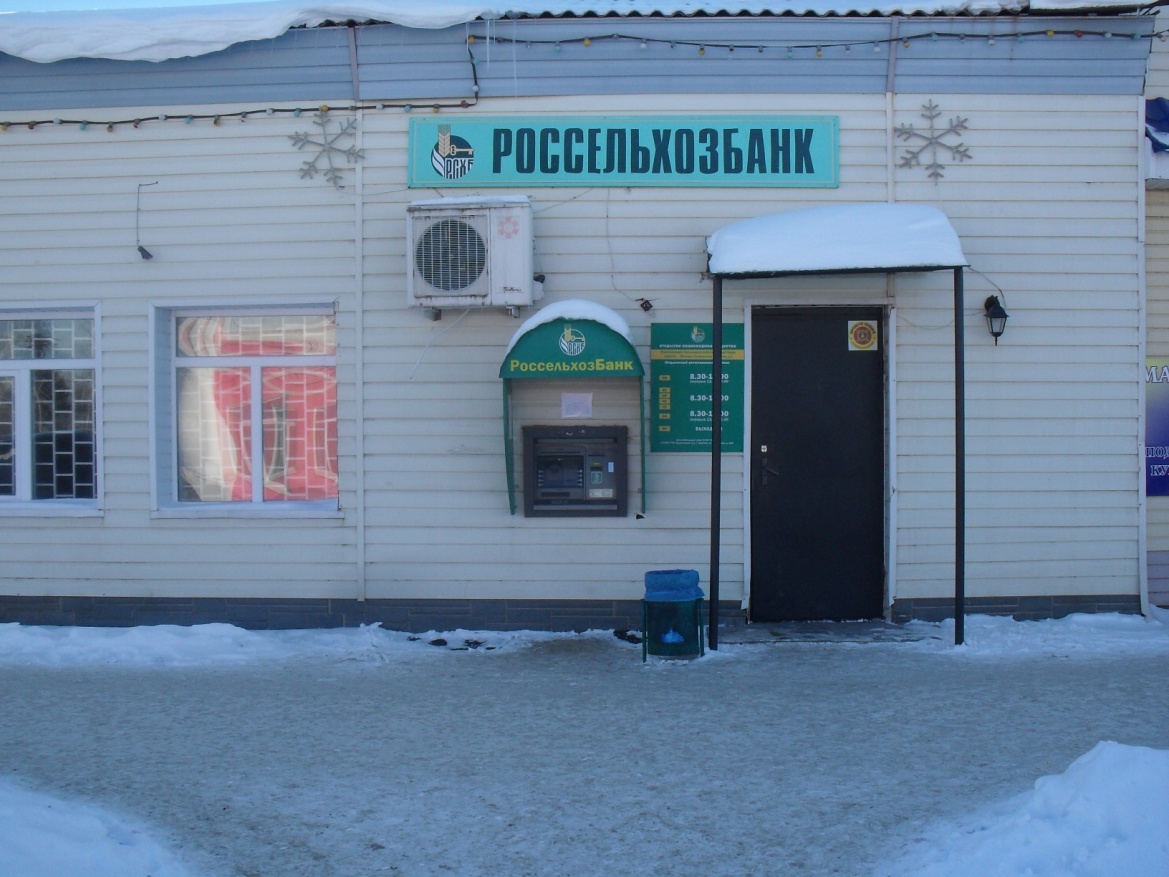 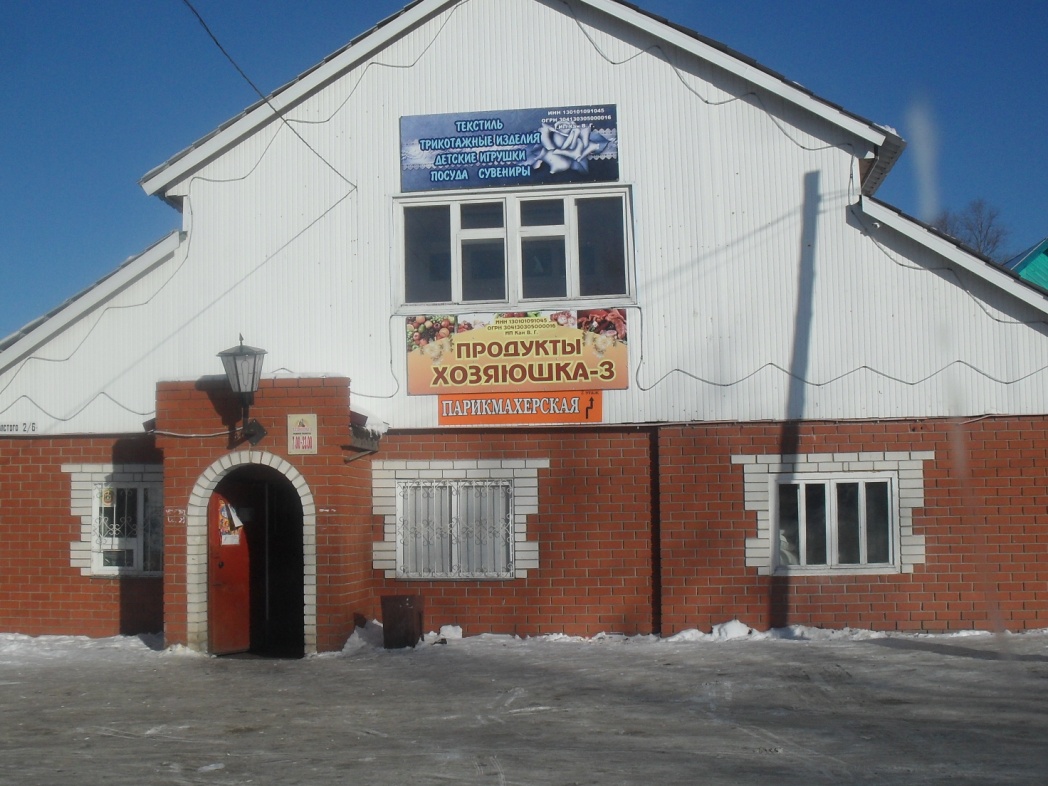 1
Б
А
Н
К
2
Р
Е
К
Л
А
М
А
3
Т
О
В
А
Р
4
Д
Е
Н
Ь
Г
И